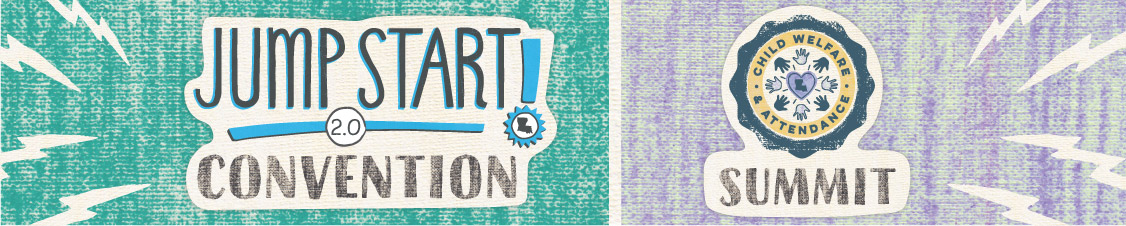 Operation Spark: Designing an Apprenticeship for High-Wage Careers in Tech
Presenters
Aleen LeBoeuf
CTE Coordinator
St. Bernard Parish Schools
Kelly DiMarco
Director of Workforce Programs
Jefferson Parish Schools
Mayukh Raychaudhuri
Director of High School Programs
Operation Spark
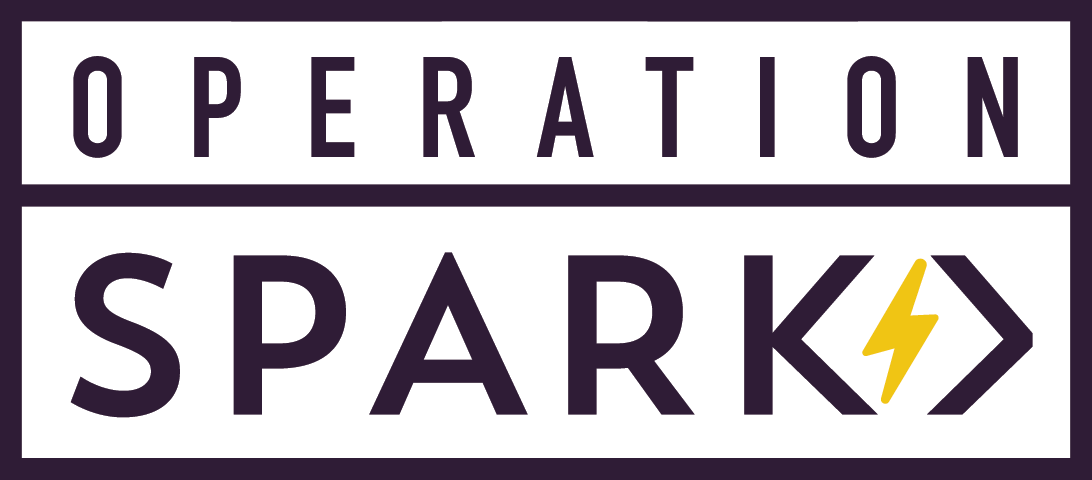 Operation Spark: Designing an Apprenticeship for High-Wage Careers in Tech
Agenda
Operation Spark
Partnership Modalities
Teacher Training + Course Delivery
LDOE Pathways + Apprenticeship
Looking and Planning Ahead
Operation Spark
Nonprofit Coding Bootcamp 
SCA Provider Since 2017
Basic and Advanced IBCs
Accreditations and Higher Ed Partnerships

“The quickest path to a high wage career in tech”
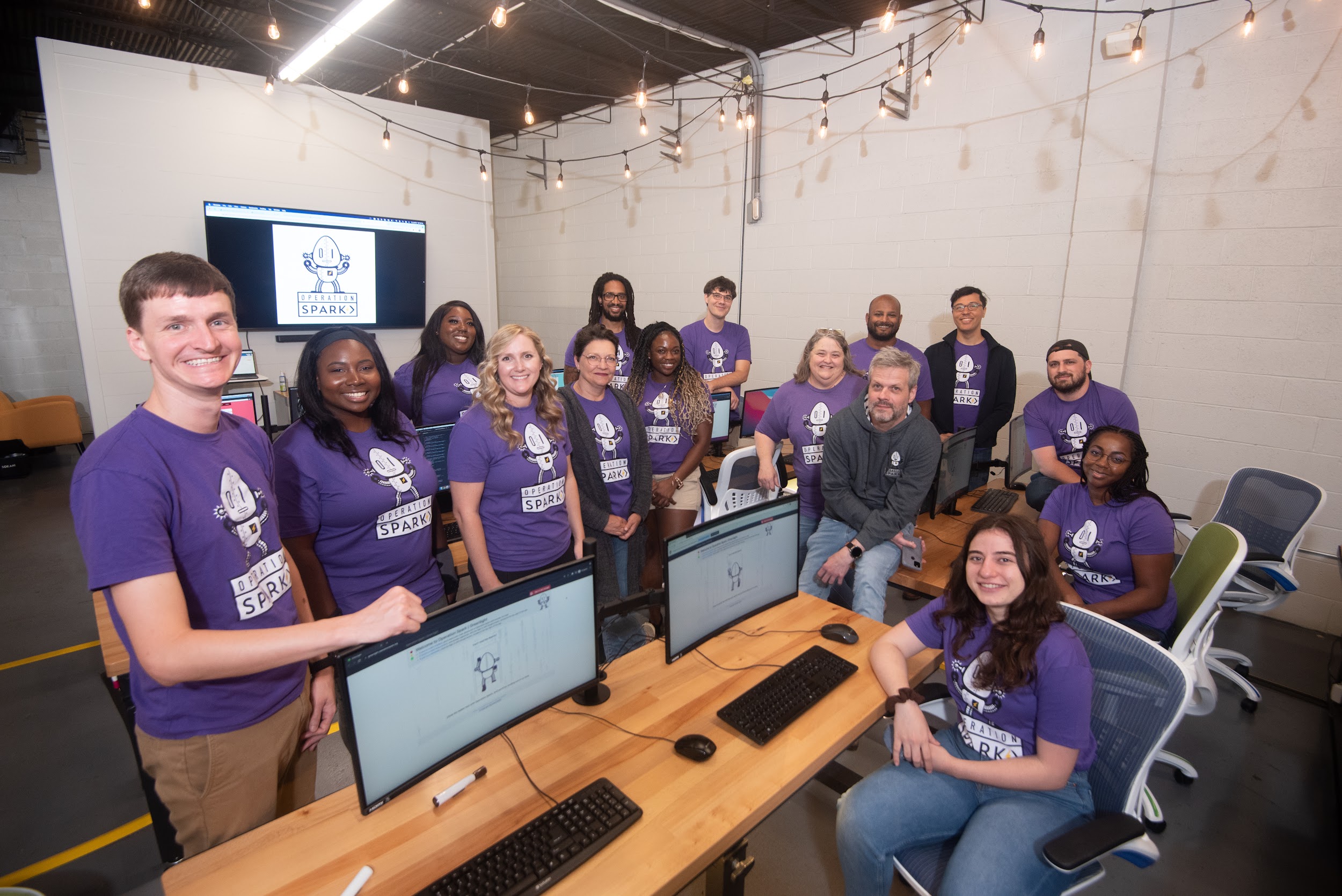 Partnership Modalities
Teacher Training → Curriculum Licensing (more on this later)
Jump Start Summers
3 hours daily, Mon-Fri, full month of June
Led by Op Spark Staff OR trained teacher
After-school courses
In person - New Orleans
Virtual - statewide (students login from home)
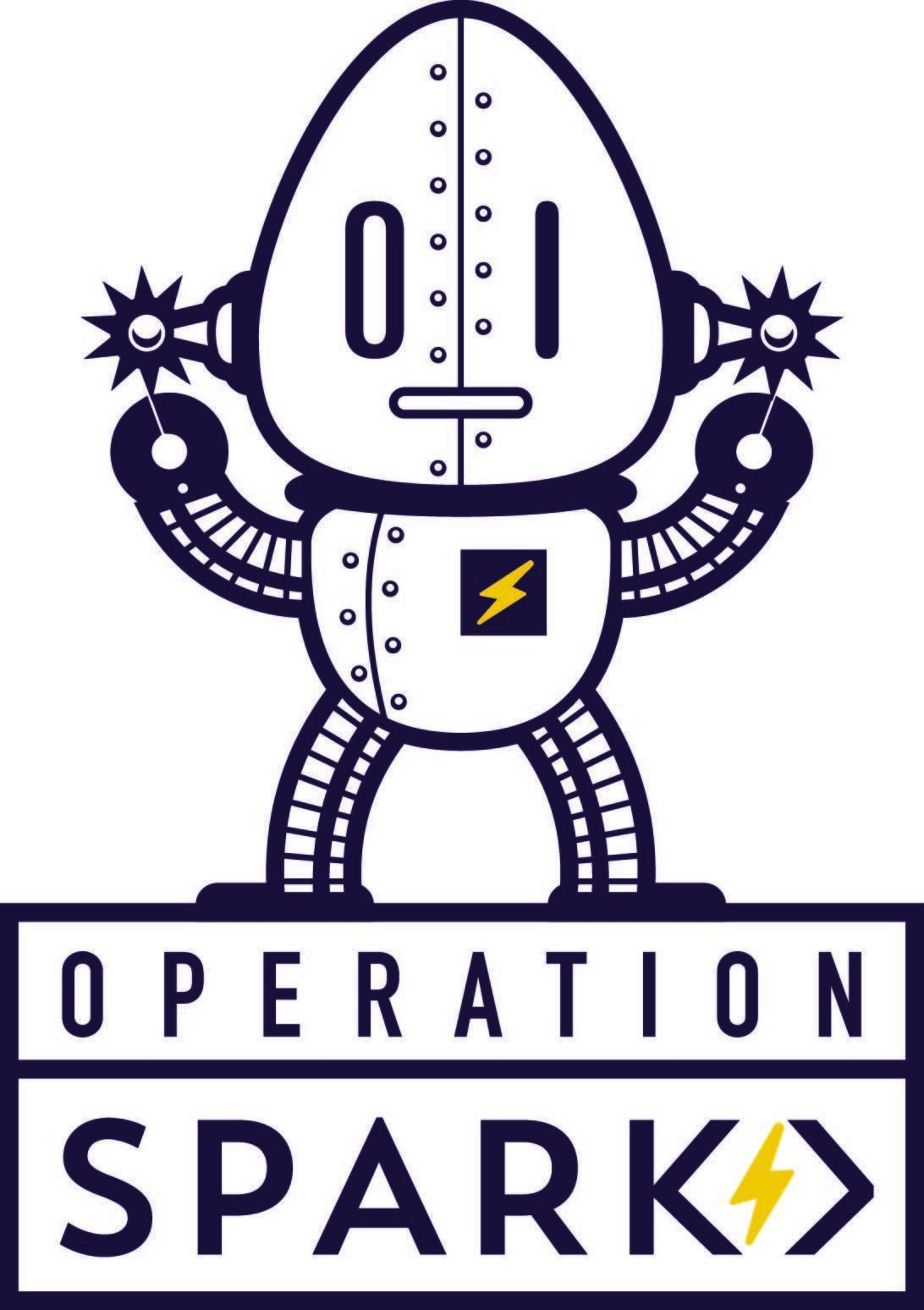 Bringing Op Spark In-House: Teacher Training
Two-Week Teacher Trainings in July
Summer 1 → Basic IBC
Summer 2 → Advanced IBC
High Quality + High Rigor training
Teachers from any discipline with strong records of success and aptitude for fast-paced technical training
Bringing Op Spark In-house: Course Delivery
Curriculum + Coaching Partnership
Trained teacher leads course in classroom
Op Spark provides weekly coaching and ongoing PD
Virtual Courses
Op Spark Staff leads courses over Zoom
Trained Teacher acts as Classroom Facilitator and TA
Current District Partners
Ascension
Jefferson
Lafayette
Orleans
Natchitoches
Plaquemines
St. Bernard
St. Charles
St. Tammany
Tangipahoa
LDOE Pathways
Basic and Advanced courses and IBCs align with…
Fast Forward Apprenticeship Pathway
Jump Start Pathways
STEM Pathway
Coding as a Foreign Language
Fast Forward Apprenticeship Pathways
Sophomore + Junior Year
Fundamentals of Software Development (1 credit)
Advanced Software Development (1 credit)
Video Game Programming (1 credit)
Internet of Things Programming (1 credit)
Senior Year
Apprenticeship Training (Professional Web Development) (6 credits)
Post-Graduation
Complete Apprenticeship Training Hours and Paid Work Experience with Operation Spark
Costs
Costs
1 credit courses (Fundamentals, Advanced, IoT, Video Game)
Curriculum and Coaching Model (Led by Trained Teacher): $275 per student, per course
Zoom led by Op Spark Instructor (Co-taught by Trained Teacher): $575 per student, per course
6 credit course (Professional Web Development, Senior Year)
$3,000 per student
Funding Streams
SCA
CDF, CTE Adder, Perkins
Apprenticeship Allocation
Looking and Planning Ahead
Building a School-Based Foundation
Teacher Training, Core Courses, Basic and Advanced Credentials
Leveraging Summers
Jump Start Summers, After-school courses
Fast-Forward Apprenticeship
Identifying high-interest, high-aptitude students
Professional-level Career Training and Transition to Workforce
Grads begin high-wage careers right out of high school
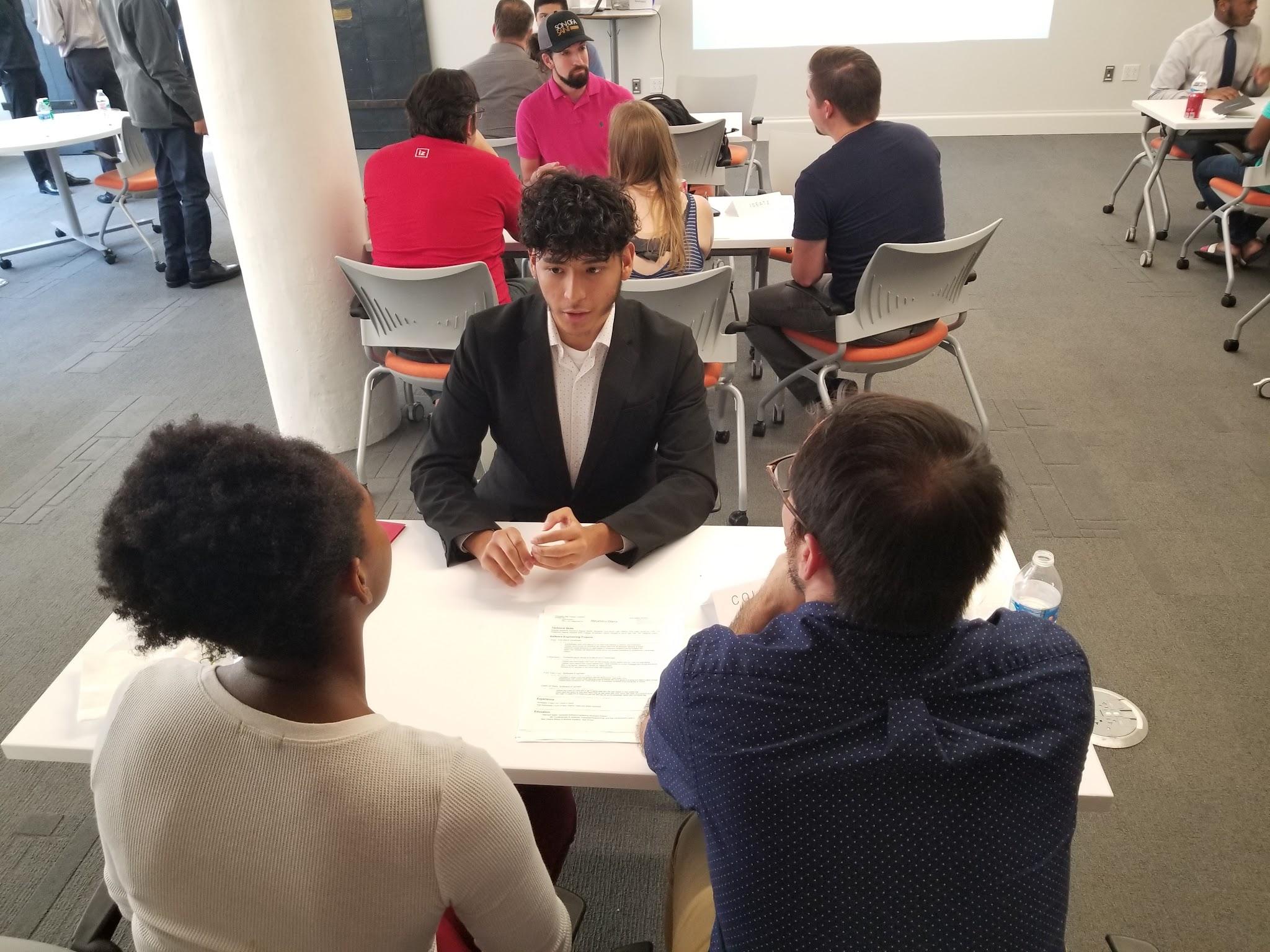 Contact Information
Mayukh Raychaudhuri, mayukh@operationspark.org
Aleen LeBoeuf, Aleen.LeBoeuf@sbpsb.org
Kelly DiMarco, kelly.dimarco@jpschools.org